Reforma trabalhista de 2017 e o princípio da proteção: a Justiça gratuita e o acesso à Justiça

Professor Otavio Pinto e Silva
Faculdade de Direito da USP
JUSTIÇA GRATUITA
Art. 790, § 3º da CLT – redação original
É facultado aos juízes, órgãos julgadores e presidentes dos tribunais do trabalho de qualquer instância conceder, a requerimento ou de ofício, o benefício da justiça gratuita, inclusive quanto a traslados e instrumentos, àqueles que perceberem salário igual ou inferior ao dobro do mínimo legal, ou declararem, sob as penas da lei, que não estão em condições de pagar as custas do processo sem prejuízo do sustento próprio ou de sua família
JUSTIÇA GRATUITA
Art. 790, § 3º e 4º da CLT - Nova redação 
§ 3º -  É facultado aos juízes, órgãos julgadores e presidentes dos tribunais do trabalho de qualquer instância conceder, a requerimento ou de ofício, o benefício da justiça gratuita, inclusive quanto a traslados e instrumentos, àqueles que perceberem salário igual ou inferior a 40% (quarenta por cento) do limite máximo dos benefícios do Regime Geral de Previdência Social
§ 4º - O benefício da justiça gratuita será concedido à parte que comprovar insuficiência de recursos para o pagamento das custas do processo
JUSTIÇA GRATUITA e valores
Limite máximo dos benefícios do Regime Geral de Previdência Social: hoje o teto é R$ 6.101,06 
Salário igual ou inferior a 40% (quarenta por cento): hoje remonta a R$ 2.440,42

Salário mínimo: hoje é R$ 1.045,00
Salário igual ou inferior ao dobro do mínimo legal: hoje é R$ 2.090,00
JUSTIÇA GRATUITA e honorários periciais
Art. 790-B da CLT
A responsabilidade pelo pagamento dos honorários periciais é da parte sucumbente na pretensão objeto da perícia, ainda que beneficiária da justiça gratuita
(...)
§ 4º   Somente no caso em que o beneficiário da justiça gratuita não tenha obtido em juízo créditos capazes de suportar a despesa referida no caput, ainda que em outro processo, a União responderá pelo encargo
JUSTIÇA GRATUITA e honorários de sucumbência
Art. 791-A da CLT
Ao advogado, ainda que atue em causa própria, serão devidos honorários de sucumbência, fixados entre o mínimo de 5% (cinco por cento) e o máximo de 15% (quinze por cento) sobre o valor que resultar da liquidação da sentença, do proveito econômico obtido ou, não sendo possível mensurá-lo, sobre o valor atualizado da causa
JUSTIÇA GRATUITA e honorários de sucumbência
Art. 791-A, § 4o  da CLT
Vencido o beneficiário da justiça gratuita, desde que não tenha obtido em juízo, ainda que em outro processo, créditos capazes de suportar a despesa, as obrigações decorrentes de sua sucumbência ficarão sob condição suspensiva de exigibilidade e somente poderão ser executadas se, nos dois anos subsequentes ao trânsito em julgado da decisão que as certificou, o credor demonstrar que deixou de existir a situação de insuficiência de recursos que justificou a concessão de gratuidade, extinguindo-se, passado esse prazo, tais obrigações do beneficiário
JUSTIÇA GRATUITA e custas por arquivamento
Art. 844
§ 2º - Na hipótese de ausência do reclamante, este será condenado ao pagamento das custas calculadas na forma do art. 789 desta Consolidação, ainda que beneficiário da justiça gratuita, salvo se comprovar, no prazo de quinze dias, que a ausência ocorreu por motivo legalmente justificável
§ 3º - O pagamento das custas a que se refere o § 2º é condição para a propositura de nova demanda
CUSTAS PROCESSUAIS
Art. 789 da CLT
Nos dissídios individuais e nos dissídios coletivos do trabalho, nas ações e procedimentos de competência da Justiça do Trabalho, bem como nas demandas propostas perante a Justiça Estadual, no exercício da jurisdição trabalhista, as custas relativas ao processo de conhecimento incidirão à base de 2%, observado o mínimo de R$ 10,64 e o máximo de quatro vezes o limite máximo dos benefícios do Regime Geral de Previdência Social
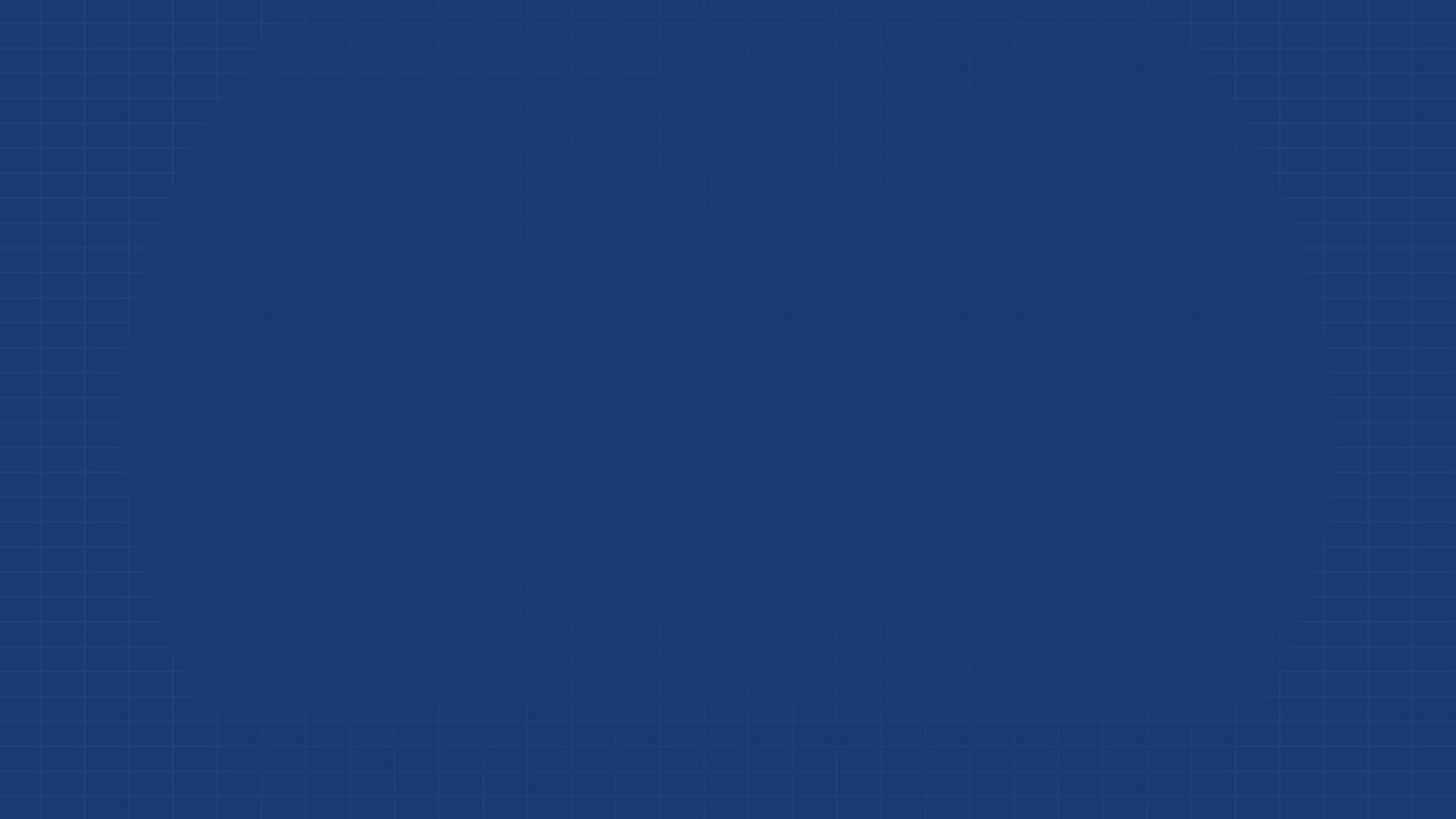 ACESSO À JUSTIÇA – ADI 5766
Autor: Procurador Geral da República
Relator: Min. Roberto Barroso 
Iniciado o julgamento em 10/maio/18

Principais argumentos
Os dispositivos apontados apresentam inconstitucionalidade material
Impõem restrições inconstitucionais à garantia de gratuidade judiciária aos que comprovem insuficiência de recursos na Justiça do Trabalho
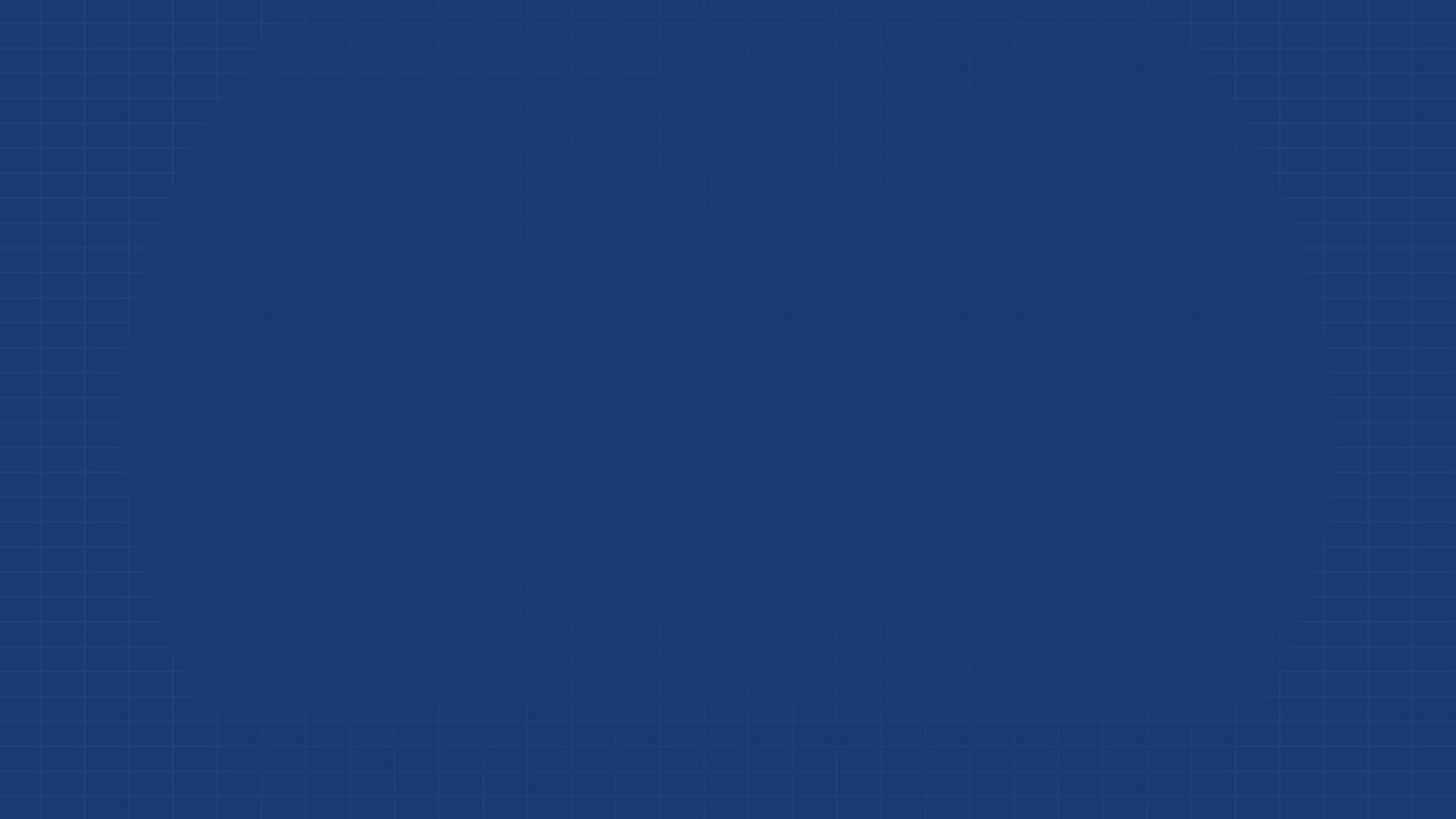 ACESSO À JUSTIÇA – ADI 5766
Principais argumentos
Lei teve propósito desregulamentador e declarado objetivo de reduzir o número de demandas perante a Justiça do Trabalho
Avançou sobre garantias processuais 
Violou um direito fundamental dos trabalhadores pobres: gratuidade judiciária (como pressuposto de acesso à jurisdição trabalhista)
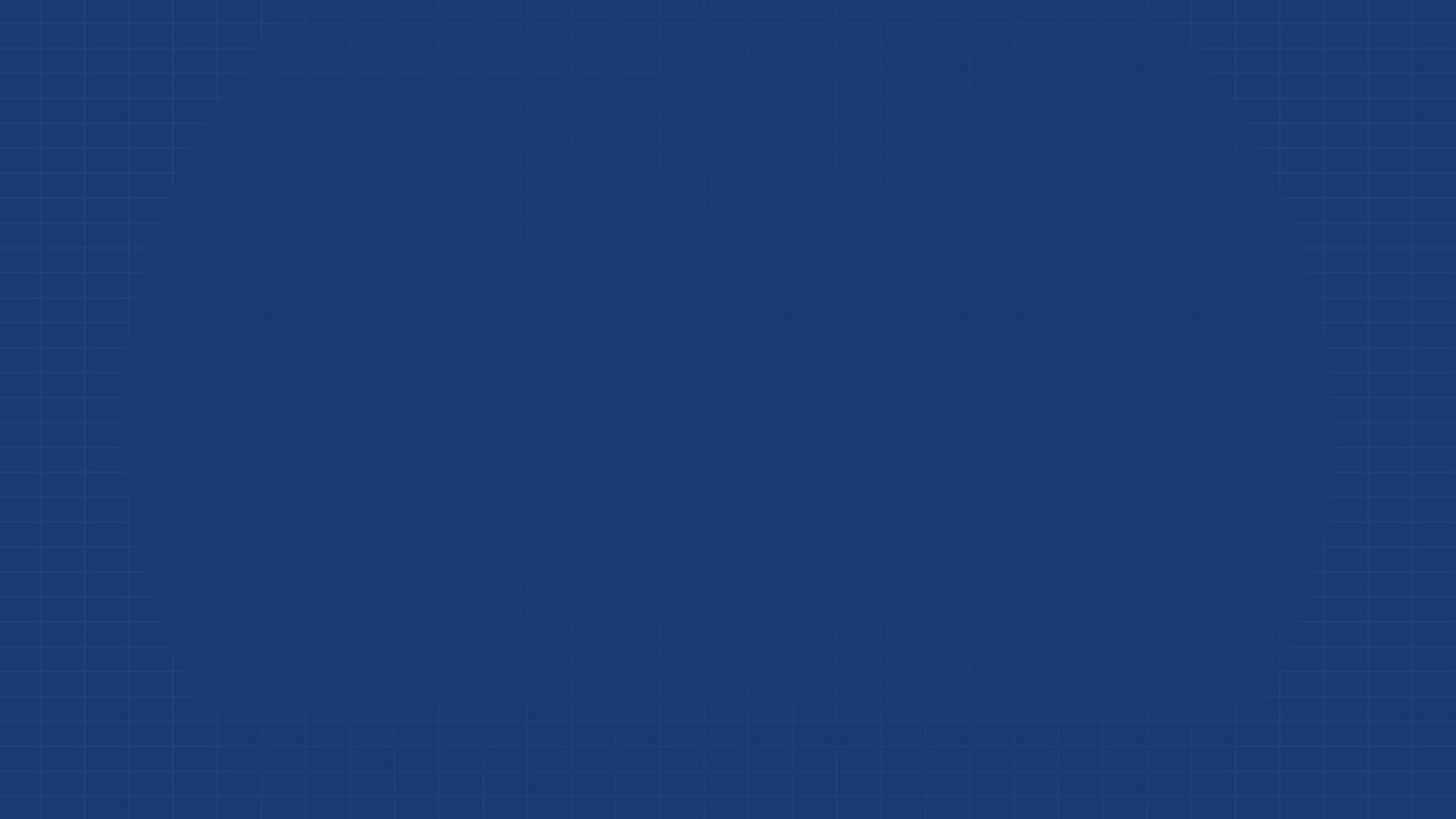 ACESSO À JUSTIÇA – ADI 5766
Principais argumentos
A Constituição consagra a garantia de amplo acesso à jurisdição (art. 5º, incisos XXXV e LXXIV)

Inafastabilidade da jurisdição

Assistência judiciária integral aos necessitados
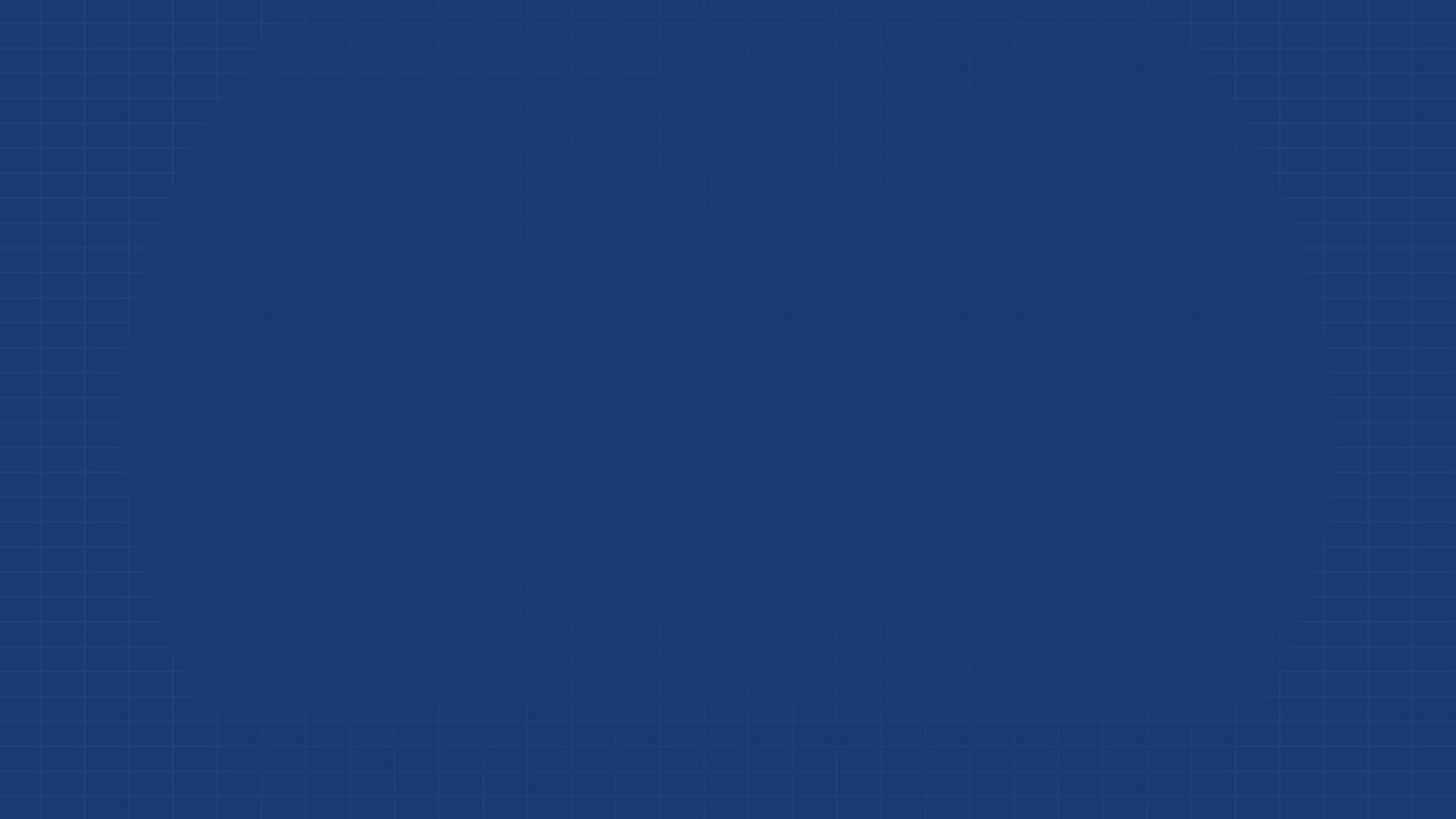 ACESSO À JUSTIÇA – ADI 5766
Voto do Ministro Roberto Barroso 
Propõe julgar parcialmente procedente a ADI para assentar “interpretação conforme a Constituição”, fundada nas seguintes teses: 

1. O direito à gratuidade de justiça pode ser regulado de forma a desincentivar a litigância abusiva, inclusive por meio da cobrança de custas e de honorários a seus beneficiários
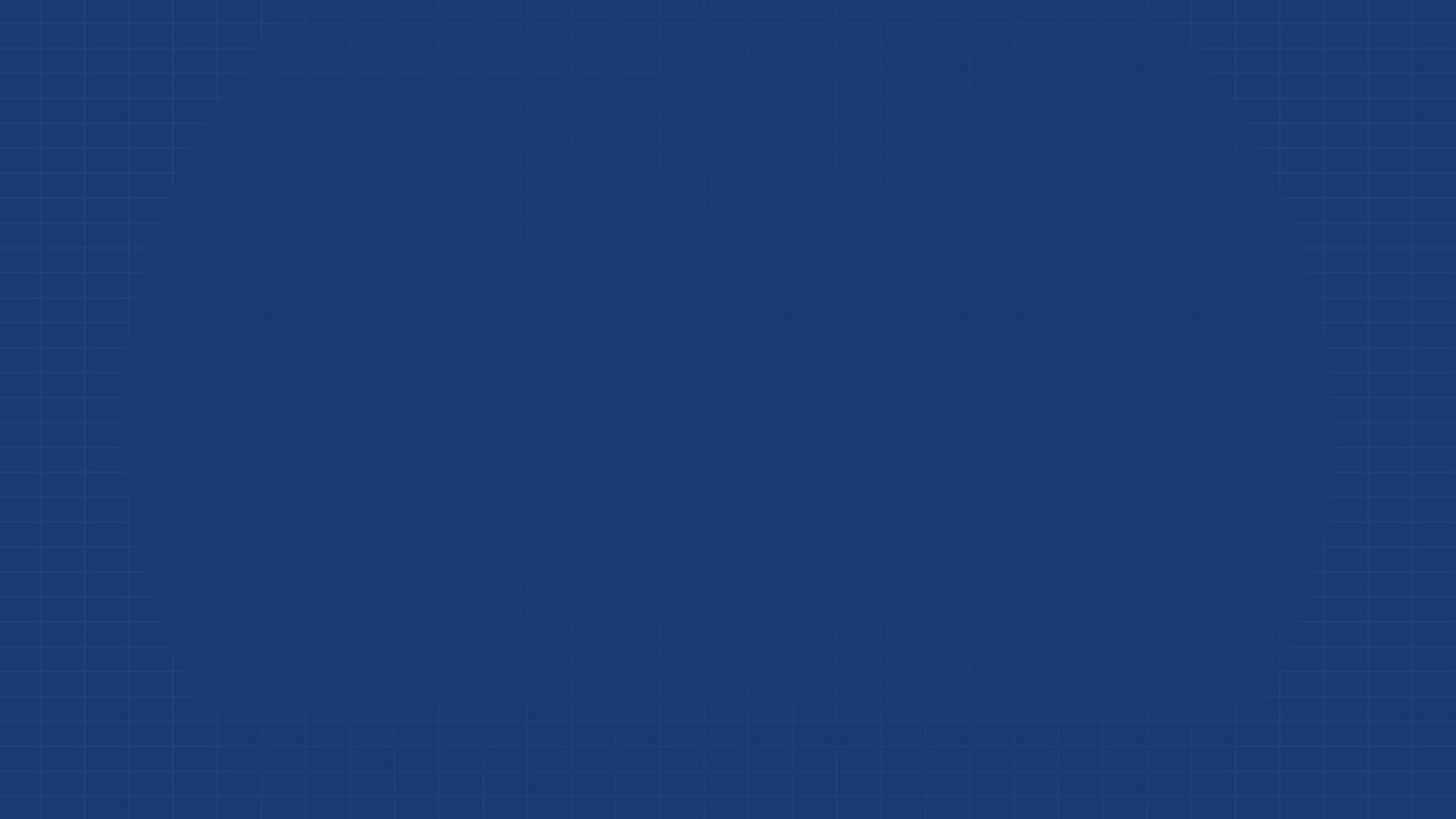 ACESSO À JUSTIÇA – ADI 5766
2. A cobrança de honorários sucumbenciais do hipossuficiente poderá incidir: 

(i) sobre verbas não alimentares, a exemplo de indenizações por danos morais, em sua integralidade; e 

(ii) sobre o percentual de até 30% do valor que exceder ao teto do Regime Geral de Previdência Social, mesmo quando pertinente a verbas remuneratórias
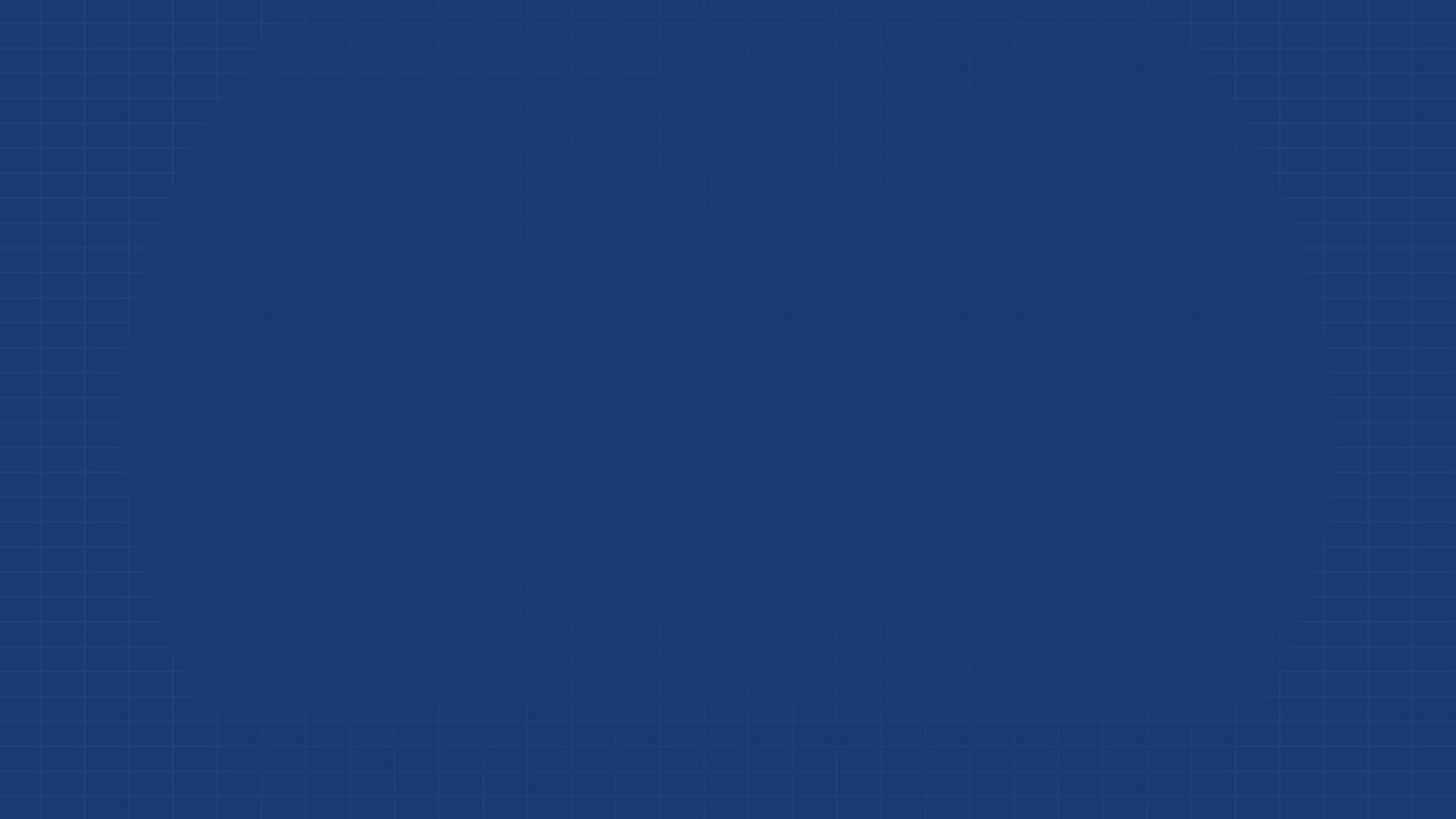 ACESSO À JUSTIÇA – ADI 5766
3. É legítima a cobrança de custas judiciais, em razão da ausência do reclamante à audiência, mediante prévia intimação pessoal para que tenha a oportunidade de justificar o não comparecimento
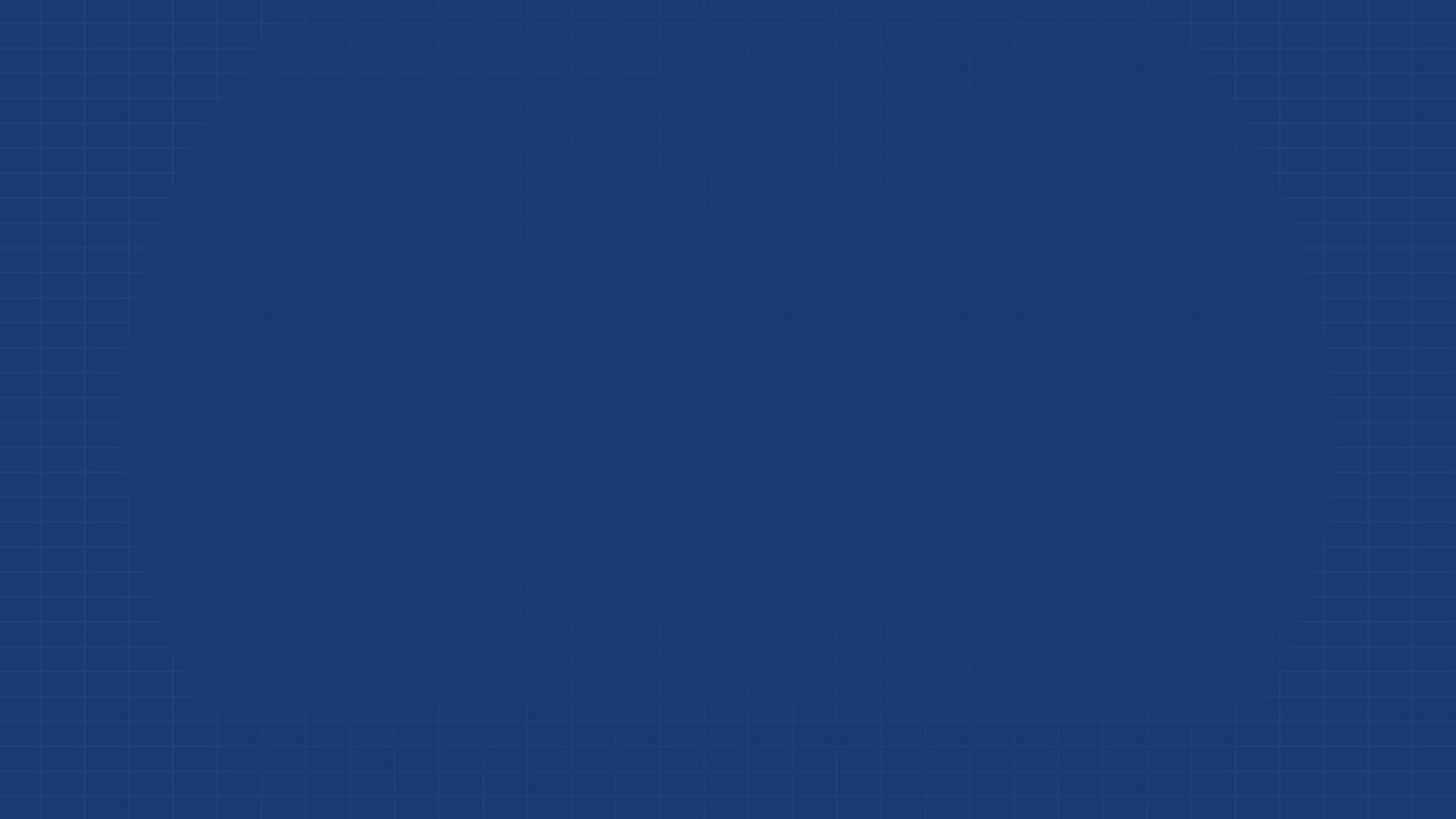 ACESSO À JUSTIÇA – ADI 5766
Voto do Ministro Edson Fachin
Propõe julgar a ADI integralmente procedente, para retirar do ordenamento jurídico as disposições que representam inconstitucionais restrições do acesso à Justiça

Pediu vista dos autos o Ministro Luiz Fux

Julgamento está suspenso “sine die”
Parecer técnico do Departamento de Direito do Trabalho e da Seguridade Social da Faculdade de Direito da Universidade de São Paulo
Há uma contradição insuperável na intenção do legislador, pois vislumbra dificultar o acesso à justiça exatamente às pessoas para as quais o benefício da assistência judiciária gratuita foi direcionado para que pudessem ter acesso à justiça
A lei contraria a própria essência do instituto da assistência judiciária gratuita e afronta, literalmente, o inciso LXXIV do art. 5º da CF: “O Estado prestará assistência jurídica integral e gratuita aos que comprovarem insuficiência de recursos”
ACESSO À JUSTIÇA

As Varas do Trabalho em todo o Brasil receberam 1.465.621 processos novos no período de janeiro a outubro de 2018
Redução de 35,5% no primeiro ano de vigência da Lei 13.467/17 (relatório divulgado pela Coordenadoria de Estatística e Pesquisa do TST) 
Essa expressiva diminuição da quantidade de processos não pode ser atribuída ao cumprimento espontâneo da legislação trabalhista
Fenômeno de “litigiosidade contida”